SEMIOTICS OF THE COINSA new look at key concepts and central problems
ALEXANDER V. AKOPYAN
(MARJANI INSTITUTE OF HISTORY, TAS)
The aim of the scientist is to determine 
what is a whole, and that is part of; 
what is old and what is new.

François Baudouin (1520-73)
What is the coin? (MSU TEXTBOOK, 2008)
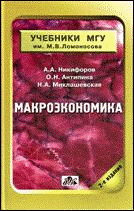 “Symbolic” coins:
i. e. modern coins of non-precious metals,
no inner value, only decret value
COINS
“Commodity” coins “has inner value”: 
“metal value = face value” (AV, AR and Æ coins)
What is the coin? (350 BC)
PERMISSIVE INTERPRETATION OF ARISTOTLE’S PHRASE

“Of this the value was at first measured simply by size and weight, but in process of time they put a stamp upon it, to save the trouble of weighing and to mark the value.” 
Aristotle, Politics 1:9

NOT CORRECT,  AS ALL COINAGE IS DECRETIVE (FIAT):

“Money has become by convention a sort of representative of demand; and this is why it has the name ‘money’ (νόμισμα) — because it exists not by nature but by law (νόμωι) and it is in our power to change it and make it useless.”
    Aristotle, Nicomachean Ethics 5:8
What is the (monetary) system?
Systems, i.e., complexes of elements standing in interraction.
L. von Bertalanffy, 1968

System is a holistic entity, consisting of elements in the 
mutual relations.
V. M. Solntsev, 1971

System is delimited set of interacting elements. 
A. N. Averyanov, 1985
What is the monetary system?
European numismatic tradition: necessary data about the monetary system formulated via set of standard weight of coin + coin denominations + composition of alloy (cf. Grierson, Bendall, Sear).

Vengler, Gierow, Unger (1976):
Monetary system – set of different coin denominations grouped by the types (full current coin or a small coin), fractions, functions and standards of alloy.

Is it enough?
Symbolism of the coins
1. Coins are important in their own system of monetary circulation not so much due to their substantial properties (weight, fineness or metal), but because the attributed property (nominal value), that radically distinguishes them from any kind of (stamped) ingots.

2. Systems of this kind of objects that have arisen “due to human activity as a means of securing and expression of semantic concepts” called secondary material systems, set against the primary material systems (in which material objects are significant in themselves) and ideal systems (systems of ideas, concepts, etc.). 

3. Such systems are called sign, or semiotic systems; among other such systems include the language. As in language, in the monetary system the substantial nature of the elements is indifferent to the use of these signs.
Elements of monetary system
BASIC UNIT, characterized by a certain weight and the fineness of metal (which are collectively called "monetary standard")

MINTED COINS

COUNTING UNITS
Decretivity of money removes the restrictions on the determinancy of the use of a different material elements
Language: red light, ‘stop’ =
vs.
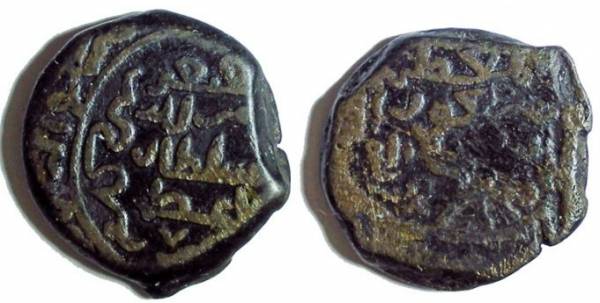 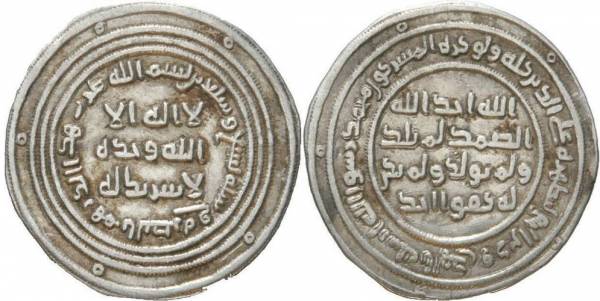 Monetary systems:
Copper dirham, 12th c.
Silver dirham, 7th c.
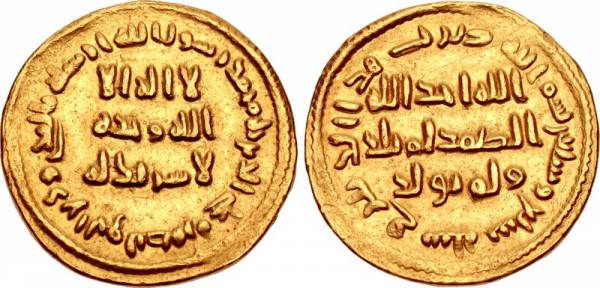 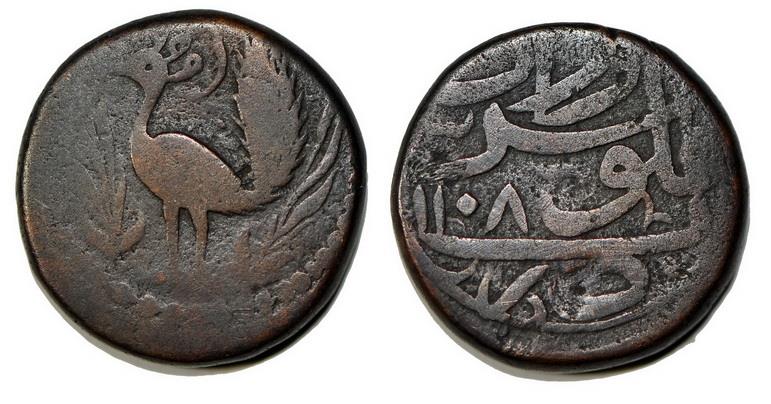 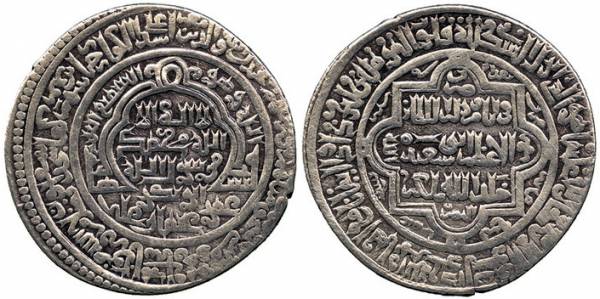 Silver dinar, 14th c.
Gold dinar, 7th c.
Copper 10 (!) dinars, 18th c.
Structure of the monetary system
COUNTING SYSTEM
& THE MULTIPLICITY
OF DENOMINATIONS
Substance of the monetary system
As substance of monetary system can only be considered the concept of the coin itself –
institutionalized public release of a medium of circulation. 

Perhaps there is a key difference between the monetary system and a language system – 
in the language, substance is material (sounds) and has the ideal properties (expression and differentiation of values), whereas in the monetary system, since the invention of money, substance is ideal (nominal value). 

If at the beginning coins were continuation of the pre-monetary material forms of money (‘commodity-money’), in the coin period it takes over from them only the external features, sharing with commodity-money some common parameter as weight, metal, name, nominal value etc., but not equivalent value.
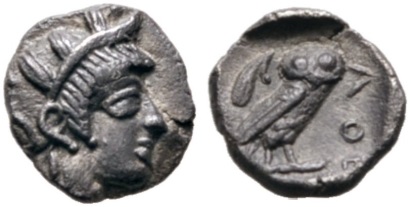 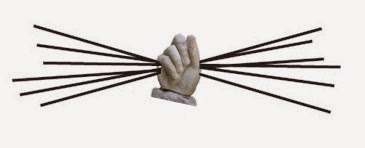 Athens. Obol (ὀβολός) = 1/6 of drachma, 0.67 g
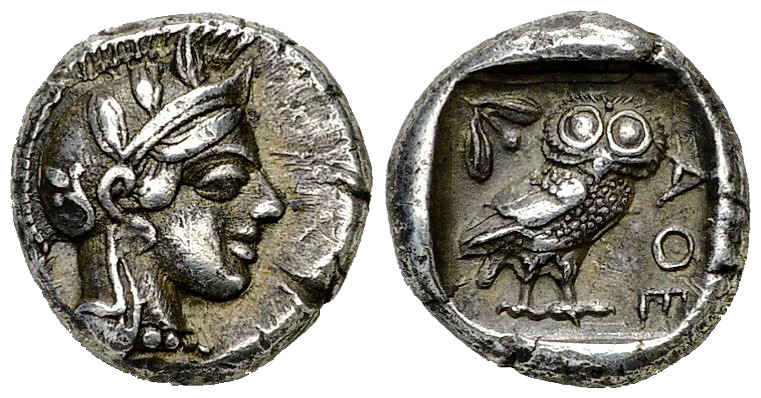 A handful (δραχμή) of 6 twigs (ὀβελός)
Athens. Drachm (δραχμή), 4.26 g
Coin: tools, rule, type
NUMMULARY TOOLS –  variable parameters of coins, which determine its design. 
There are four type of parameters:
textual, 
extra-textual (images, patterns, cartouches, etc.), 
metrological (shape, weight, size, thickness, fineness for coins made of precious metals) 
technological (striking / casting, homogenous alloy / fourée / enriched on the surface).

NUMMULARY RULE – historically and culturally conditioned preferences in the selection 
and use of prevalent nummulary tools, which are accepted by the state as most demand at a particular historical period.

COIN TYPE – stable set of inscriptions (on the obverse and the reverse) and used decorations.
Coin’s language grammar
PROTOCOL is a set of textual nummulary tools.
Major groups of sources for protocol:
a) stable formula of introductions the documents, 
b) religious phrases and prayer treatment, 
c) translation of stable formulas from foreign-language coin, 
g) official titulature, 
d) direct references to the ratio between the units.
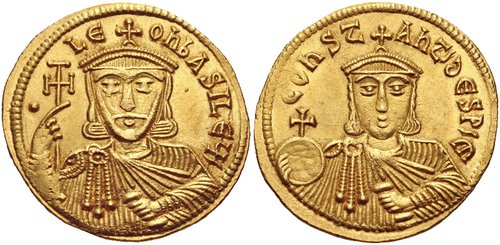 Leo V Armenian (813-820)
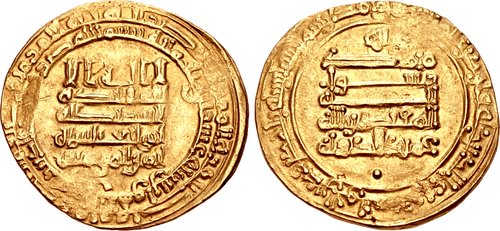 Coin protocol is direct oration of the emitent



COIN IS EQUAL TO THE EMITENT
al-Muqtadir (895-932)
CoinS: govermental & private
COIN IS THE STATE ACT.

History of the exaggeration of the values of coin weight in the monetary system is likely begins with a late Renaissance tradition of cataloging of coin collections and descriptions of coins with their weight.

“Of this the value was at first measured simply by size and weight, but in process of time they put a stamp upon it, to save the trouble of weighing and to mark the value” (Aristotle, Politics 1:9).

RULE:
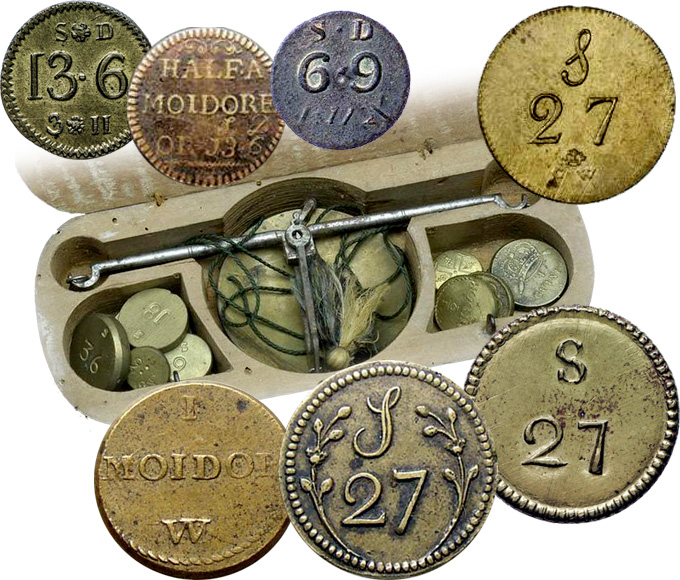 issue of the coins
  
accepting of duties
EMITENT                                           RECIPIENT
Thank you for attention
SEMIOTICS OF THE COINSA new look at key concepts and central problems
ALEXANDER V. AKOPYAN
(MARJANI INSTITUTE OF HISTORY, TAS)
alexakopyan@gmail.com